Java Implementation of Petuum
Yuxin Su
September 2, 2014
About Petuum
Distributed System for Machine Learning Algorithms
Staleness Synchronized Parallel
Error-tolerance in iteration
Motivations -- Drawback of C/C++ Implementation
Depend on Platforms
Ubuntu 14.04
Ubuntu 12.04
Solaris
Other UNIX-like systems…

Maybe…LLVM Bytecode solution
redirect all system-related APIs
modify many third-party libs
Depend on many unfriend libs
Gflags, boost, libconfig, libcuckoo, zeromq…

configure; make; make install


inefficiency to interactive with industry level languages
Many components written by Java
So, the robustness is hard to guarantee among many OSs
Motivations – Advantage of Java Implementation
Platform independency
Easily collaborate with other components like HDFS
Easy to use for end users or programmer

Performance ???
User Interface
Java Implementation
Preprocessing
Auto-Parallel
HDFS
Performance Test: An Example
Concurrent Hash Map
The Influence of Heap Size
Java: Heap size is 4G, Java 8
C++:  -O3 Optimization, g++ 4.8.2, C++11
Let’s talk about Java for Petuum
Java Interface
Objective:
Requirements about the Interface:
Easy to maintenance
Full support for template and new features in C++11
Better to keep C++ code unchanged
Java Apps(MF, LASSO…)
Java/C++ Interface
Petuum C/C++ Implementation
Simplified Wrapper and Interface Generator(SWIG)
It’s an old but lively solution





Support for the interface between C++ and many other languages
C++ -> Java, Python, PHP, C#
Avoid to write Java Native Interface(JNI) directly
Generate Java Wrapper:
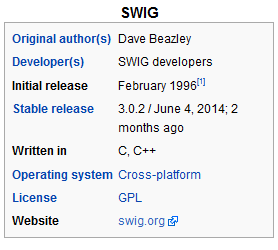 Write Wrapper
Original C++ code
C++ Wrapper
Java Class
Binary Library
JNI
Java Package
Java Apps
Drawback of SWIG-solution
LASSO App
We are happy to avoid to write JNI directly

But we found the low performance of JNI is unavoidable
communicate with JVM frequently
About 60x slower than C++
Next: reduce the number of JNI call
Try to put JNI at different levels




JNI call is always the biggest one for time consuming!
JNI
JNI
JNI
JNI
Server
Table Ops
Client Cache
Communication Thread
Apps
Now: Pure Java Implementation of Petuum
Production Values
The performance of Java is not a problem, especially for Java 8
Easy to collaborate with other mature components
Easy to use and to popularize
Lower the learning curve of Petuum 
Research Value
Java/Scala and related framework are powerful tools to explore new parallel paradigm for machine learning algorithms.
e.g. Actor model is a ideal tool to explore auto-parallel and model-parallel.
Overview of Petuum v0.9
Node 1
Node 2
Node 3
Workers
Workers
Workers
Workers
Workers
Workers
Servers
Servers
Servers
Servers
Servers
Servers
Communication Bus
Node 4
Node 5
Node 6
Basic Architecture of Petuum v0.9
The Most Complicated Part
Server Thread
SSP Consistency Controller
Background Threads

Send/Handle messages
Highly Concurrent
Table Operations
LRU Cache
Background Threads

Send/Handle messages
Threads
SSP Consistency Controller
Threads
LRU Cache
Server Thread
ZMQ messages
Threads
SSP Consistency Controller
In / Inter Node
LRU Cache
Server Thread
Threads
SSP Consistency Controller
LRU Cache
Threads
Server Thread
Related Techniques
Thread Pool
Thread-Safety Operations
Raw Message Handling
Reflection
…
Lots of engineering work
The only problem is the time for coding
Progress
The major coding work is finished
Testing the whole procedure steps by steps
Amending related subsidiary code






We plan to finish the testing at this weekend.
Currently, we have written 9091 lines of code.
Thanks!